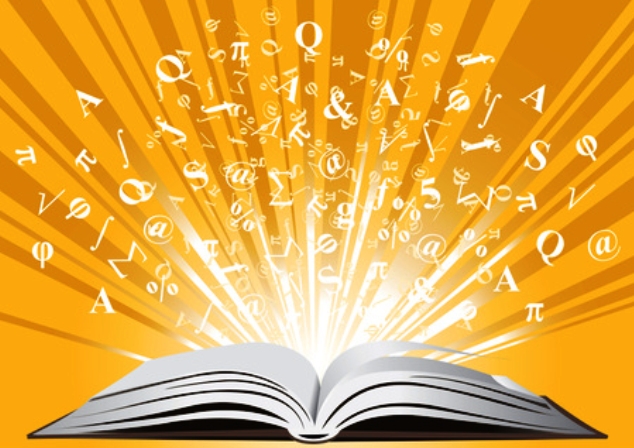 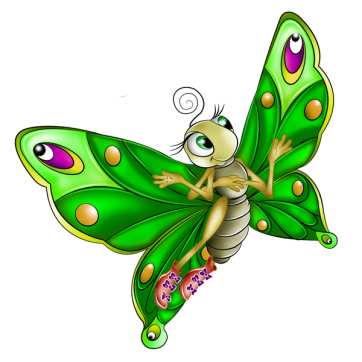 «Наши любимые сказки»
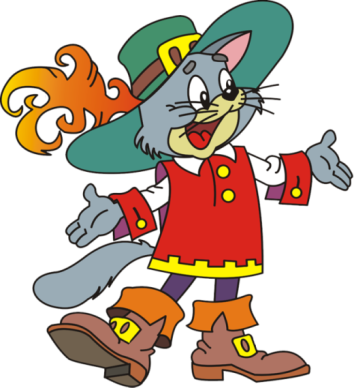 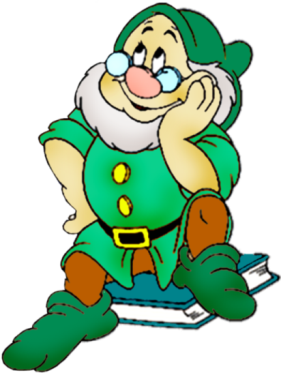 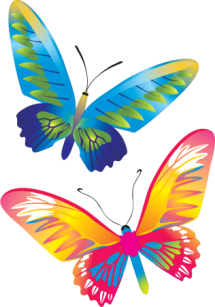 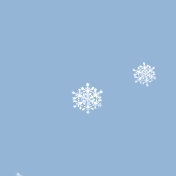 Падают снежинки, медленно кружась,
Детвора на праздник дружно собралась.
Кто не любит сказки? – спросим у ребят,
 Мы таких не знаем! – хором закричат…
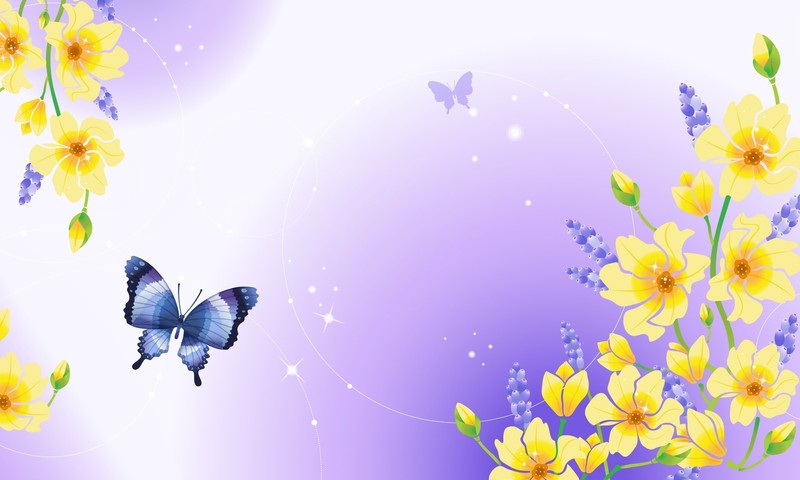 Отправляемся в Волшебную Страну Сказок.
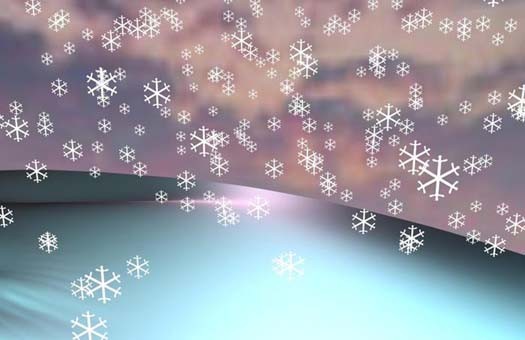 Покружилась звёздочка
В воздухе немножко,
Села и растаяла
На моей ладошке.
ЧТО ЭТО?
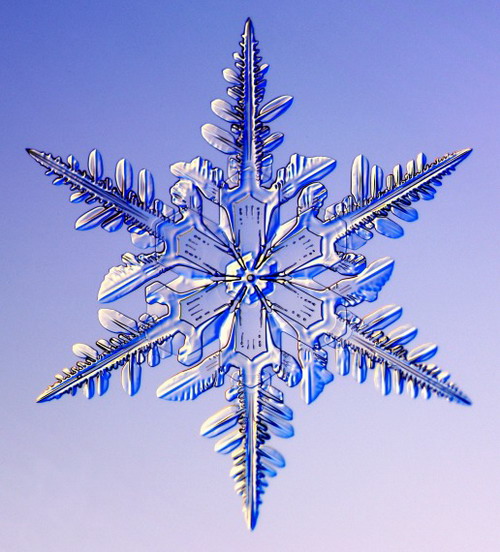 СНЕЖИНКА
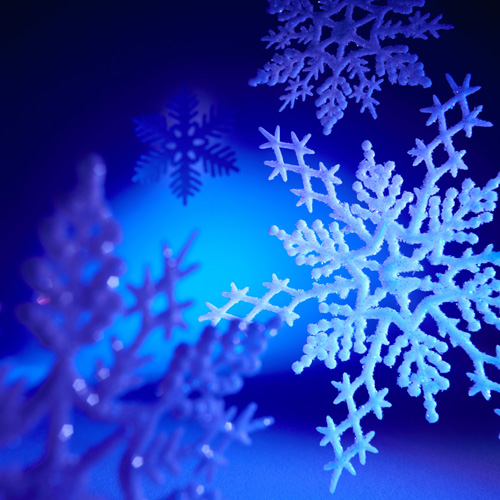 «СКАЗКА 
О НЕПОСЛУШНОЙ СНЕЖИНКЕ»
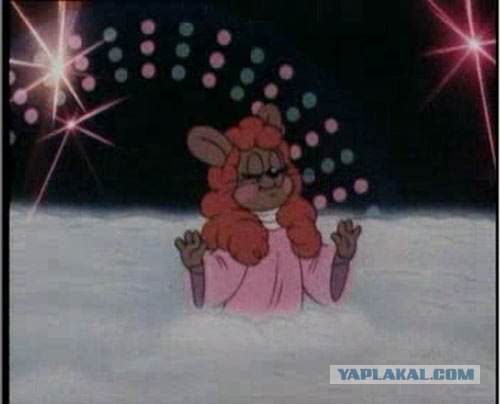 Песня «Айсберг» из м\ф «Ну, погоди!»
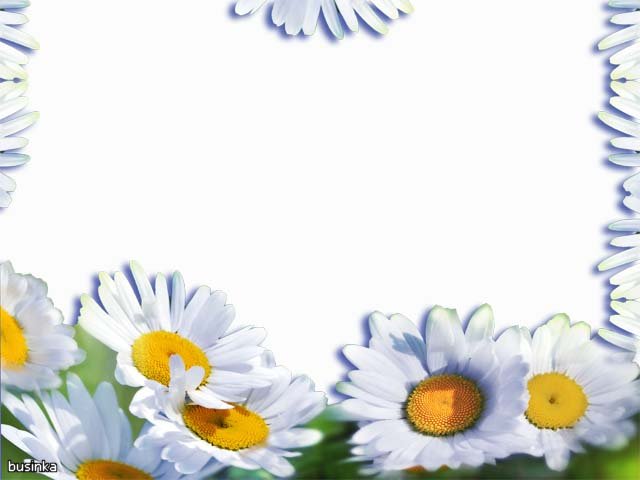 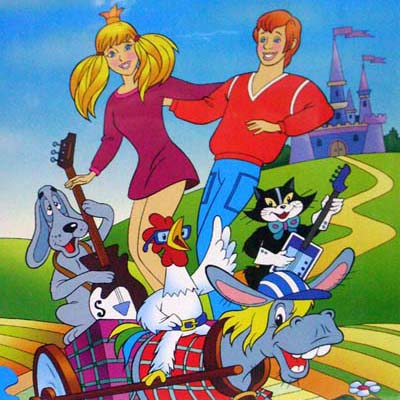 Песня «Ничего на свете лучше нету» из м\ф «Бременские музыканты»
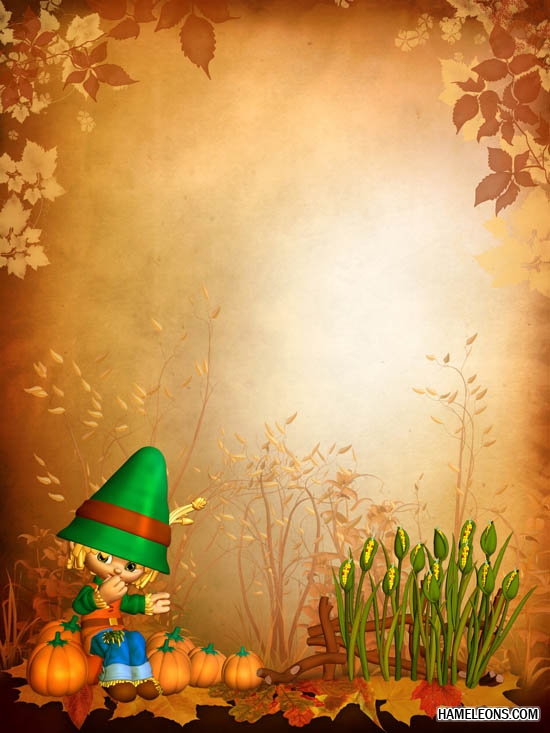 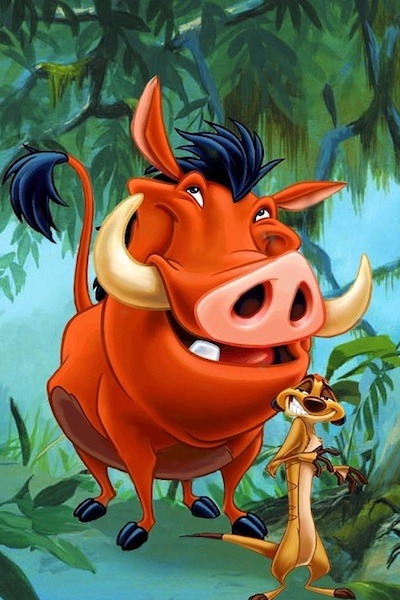 Песня «Акуна Матата» из м\ф «Тимон и Пумба»
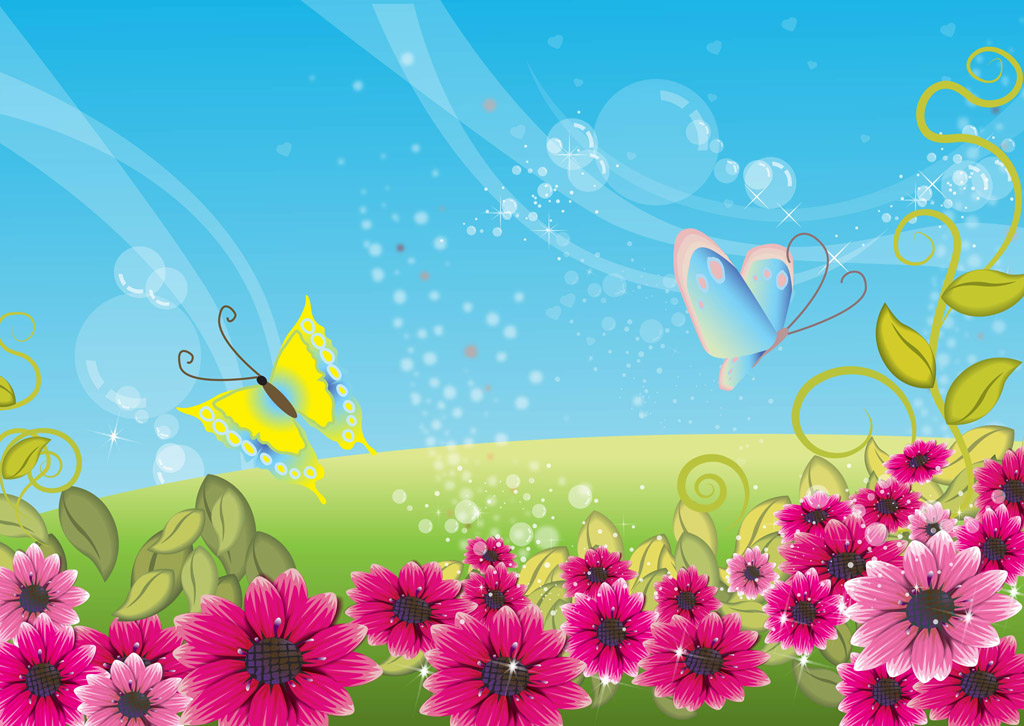 «Песня Крокодила Гены» из м\ф «Чебурашка и Крокодил Гена»
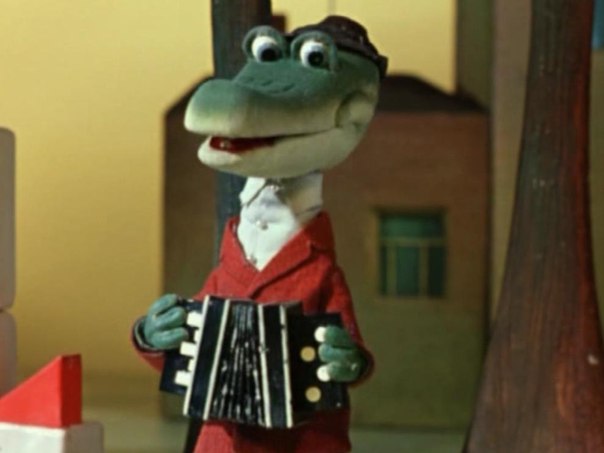 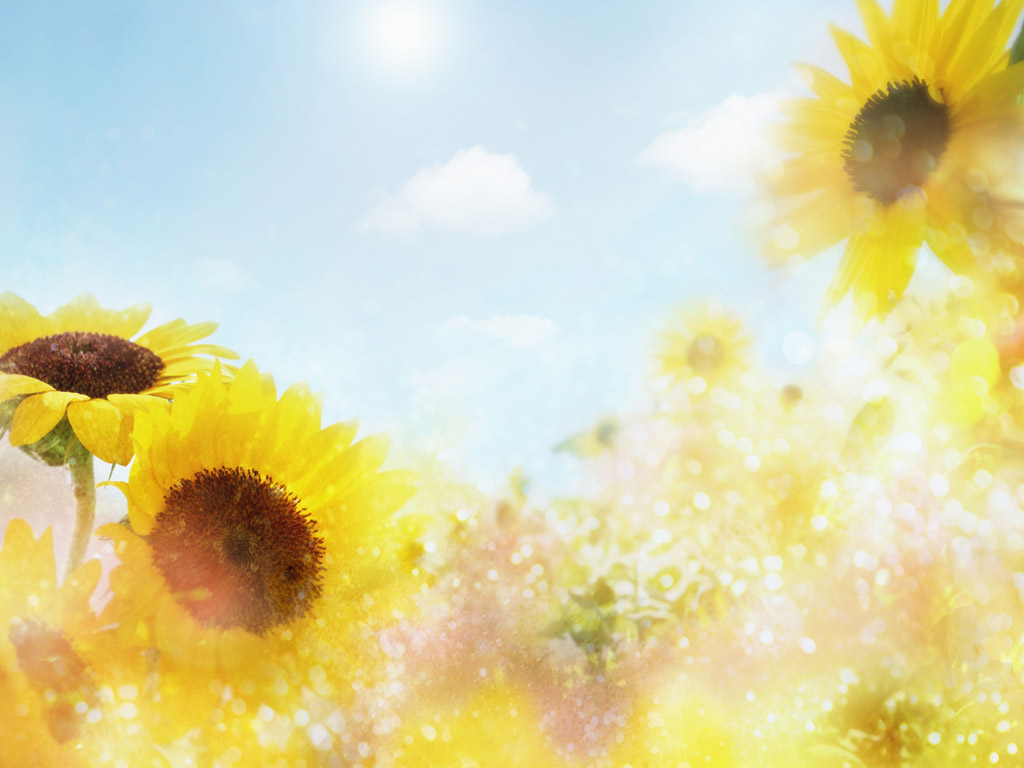 Песня «Если я чешу в затылке…» из м\ф «Винни-Пух и Пятачок»
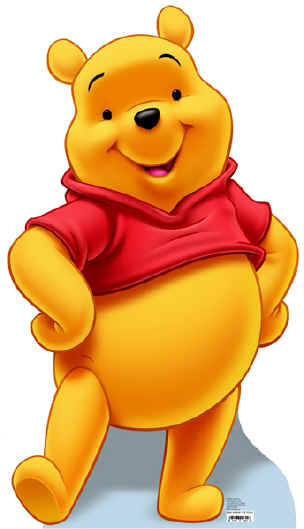 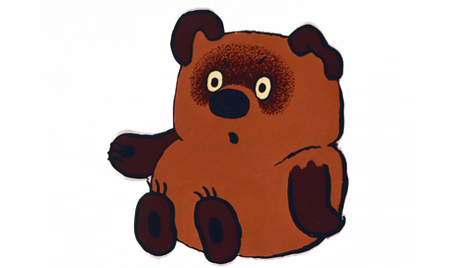 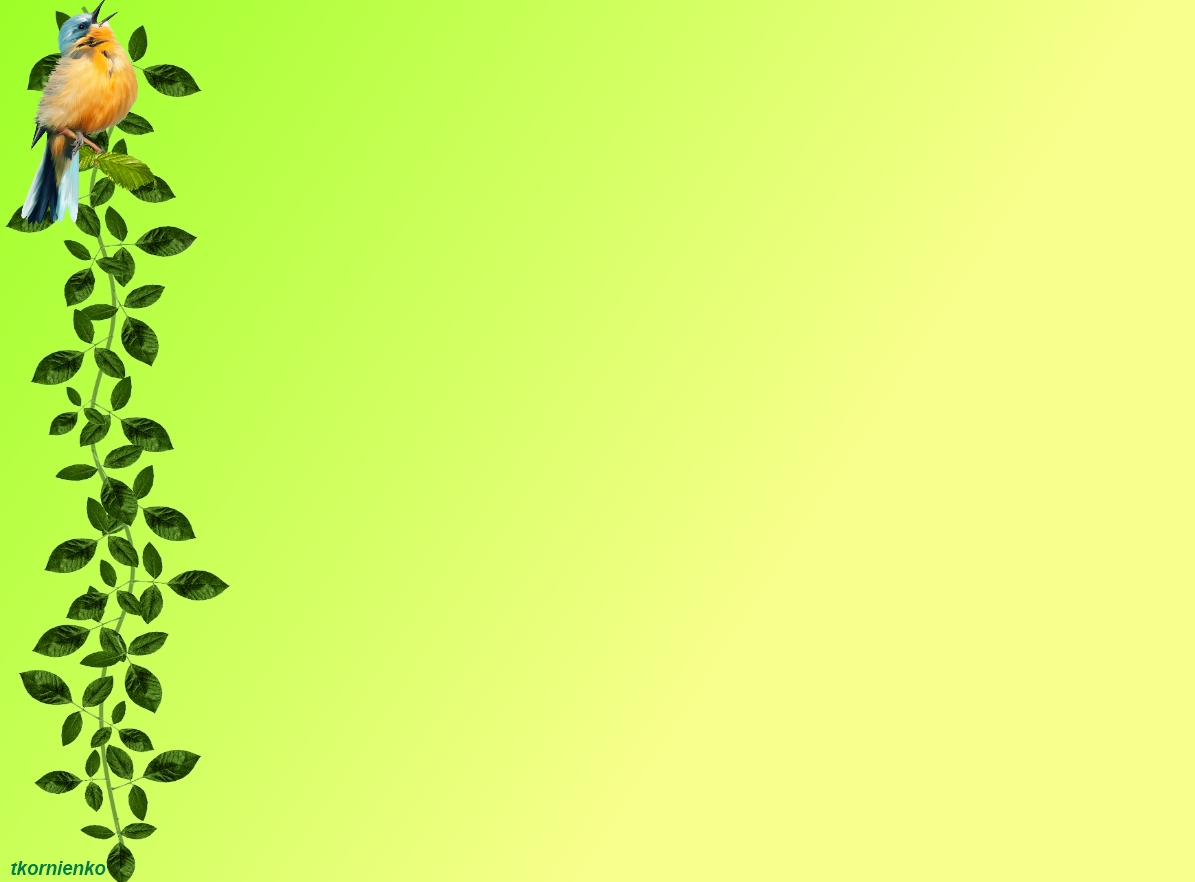 «Песня старухи Шапокляк» из м\ф «Чебурашка и Крокодил Гена»
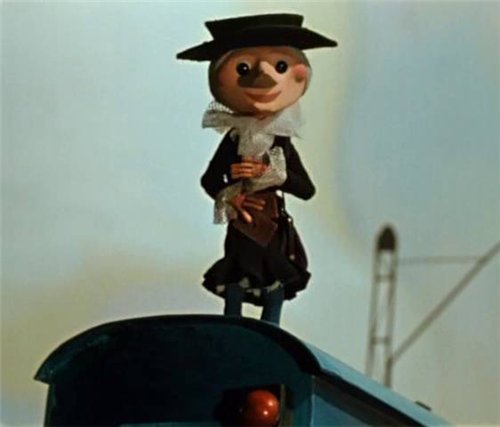 «Песенка Чебурашки»